French 1 Chapitre 2
Vocabulaire 1
l’anglais (m.) – English
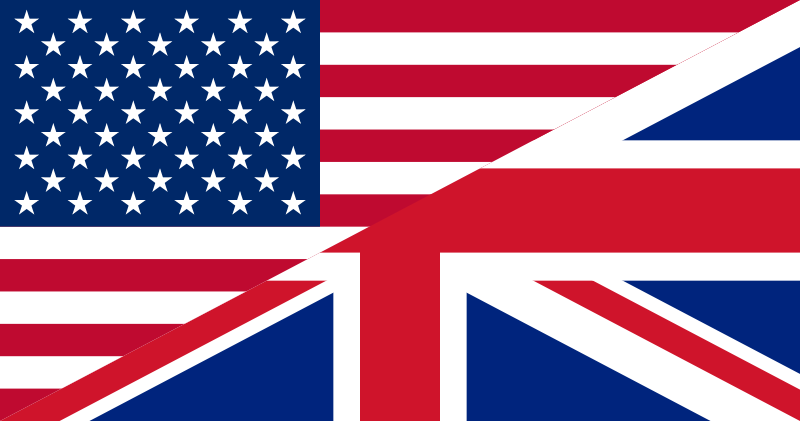 le baladeur (MP3) – MP3 player
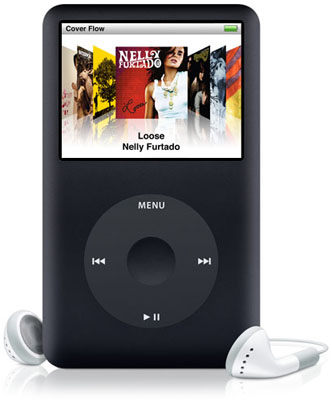 une bande dessinée (une BD) – comic strip / comic book
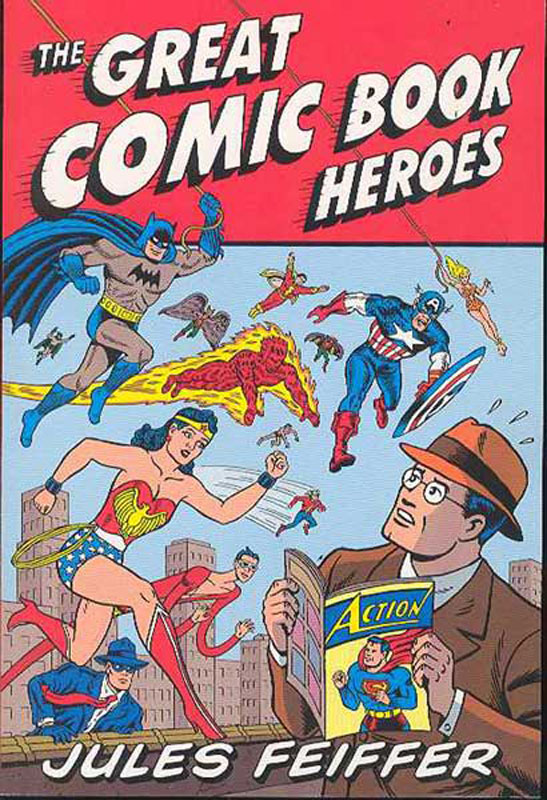 chanter – to sing
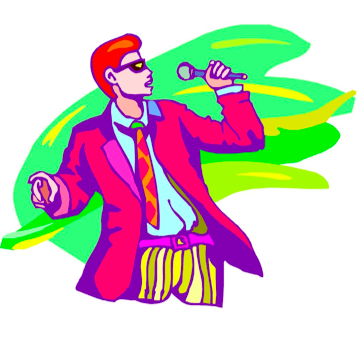 le chocolat – chocolate
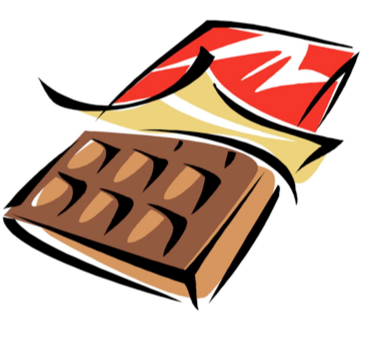 un crayon (de couleur) – (colored) pencil
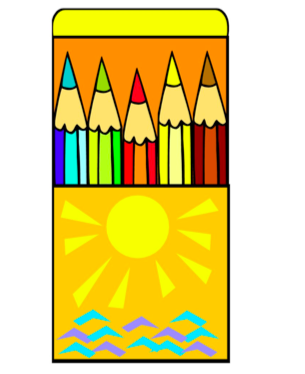 un dessin – a drawingdessiner – to draw
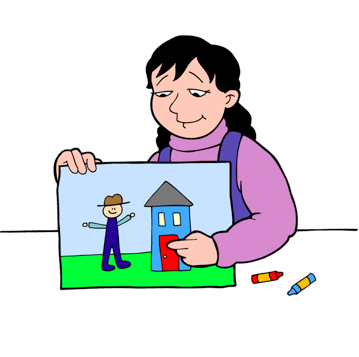 dormir – to sleep
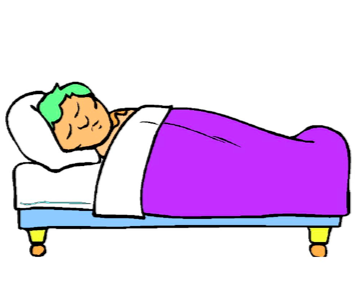 l’école (f.) – school
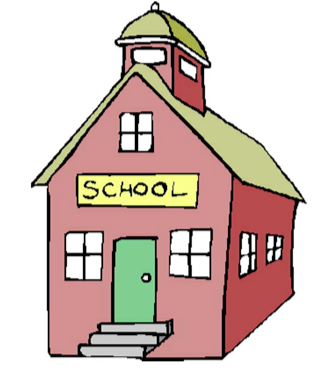 écouter de la musique – to listen to music
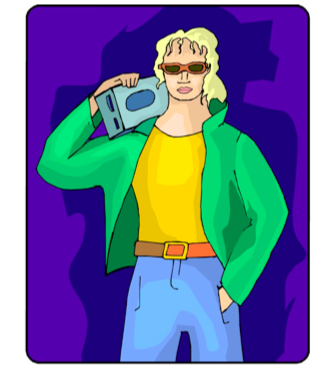 les écouteurs (m.) – headphones
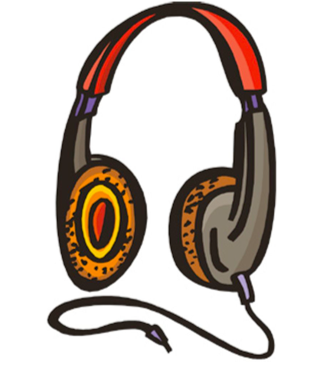 envoyer un e-mail (m.) – to send e-mail
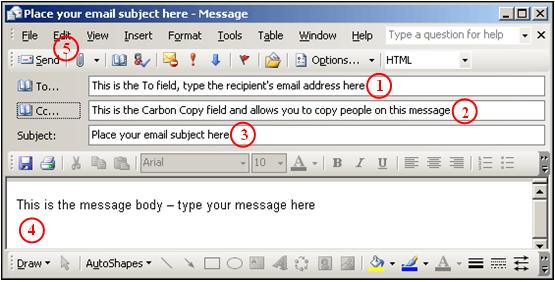 étudier – to study
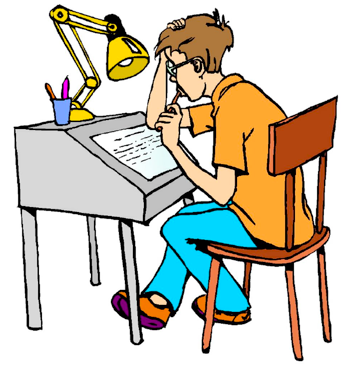 lire – to read
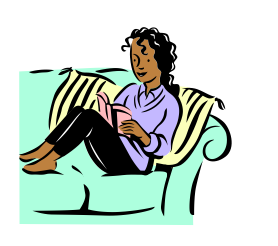 le français – French
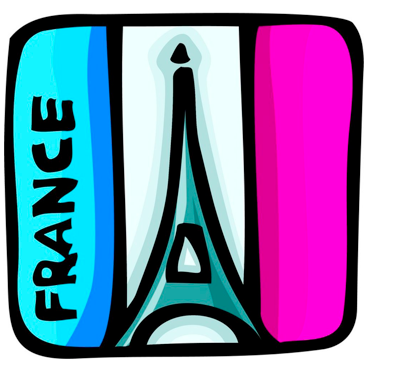 les frites (f.) – fries
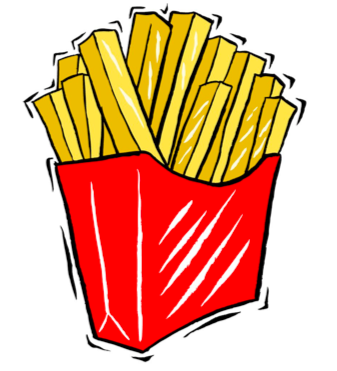 la glace – ice cream
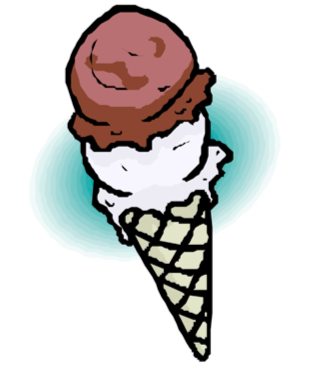 un journal – newspaper
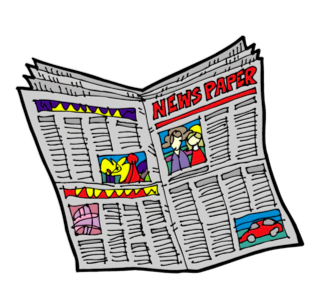 un magazine – magazine
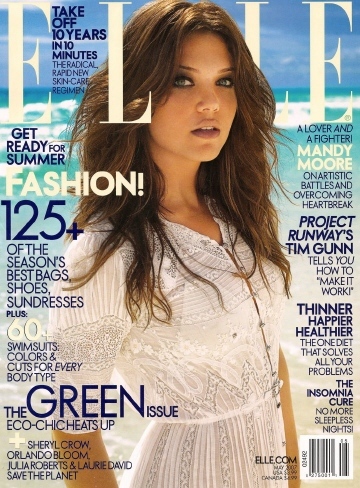 manger – to eat
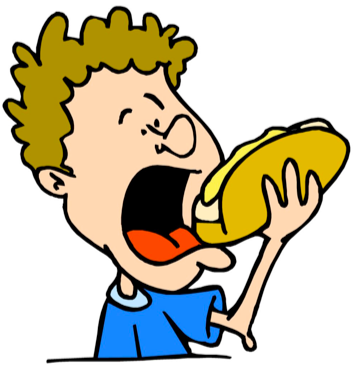 les mathématiques (maths) (f.) – mathematics (math)
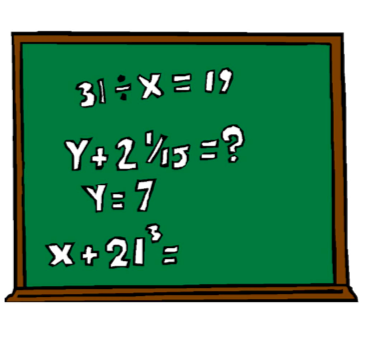 la musique classique / moderne – classical / modern music
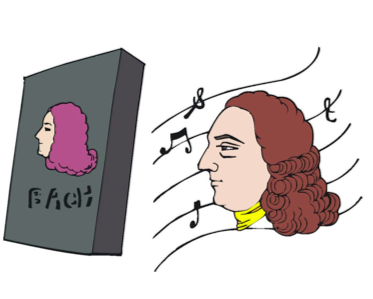 parler anglais – to speak English
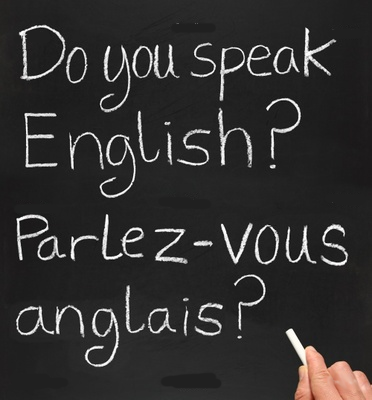 parler français – to speak French
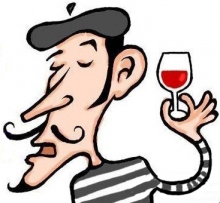 la radio – radio
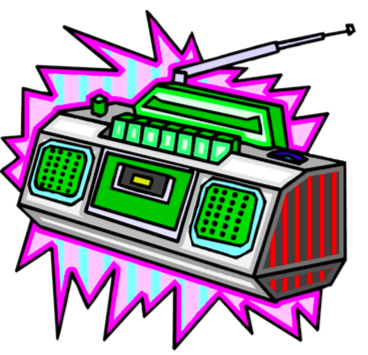 regarder la télé(vision) – to watch TV
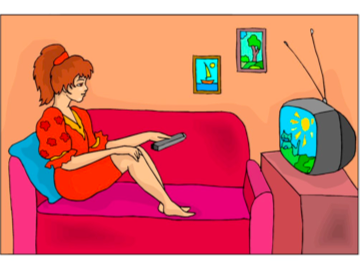 un roman – novel
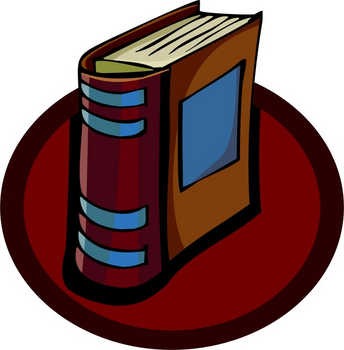 un SMS (un texto) – text message
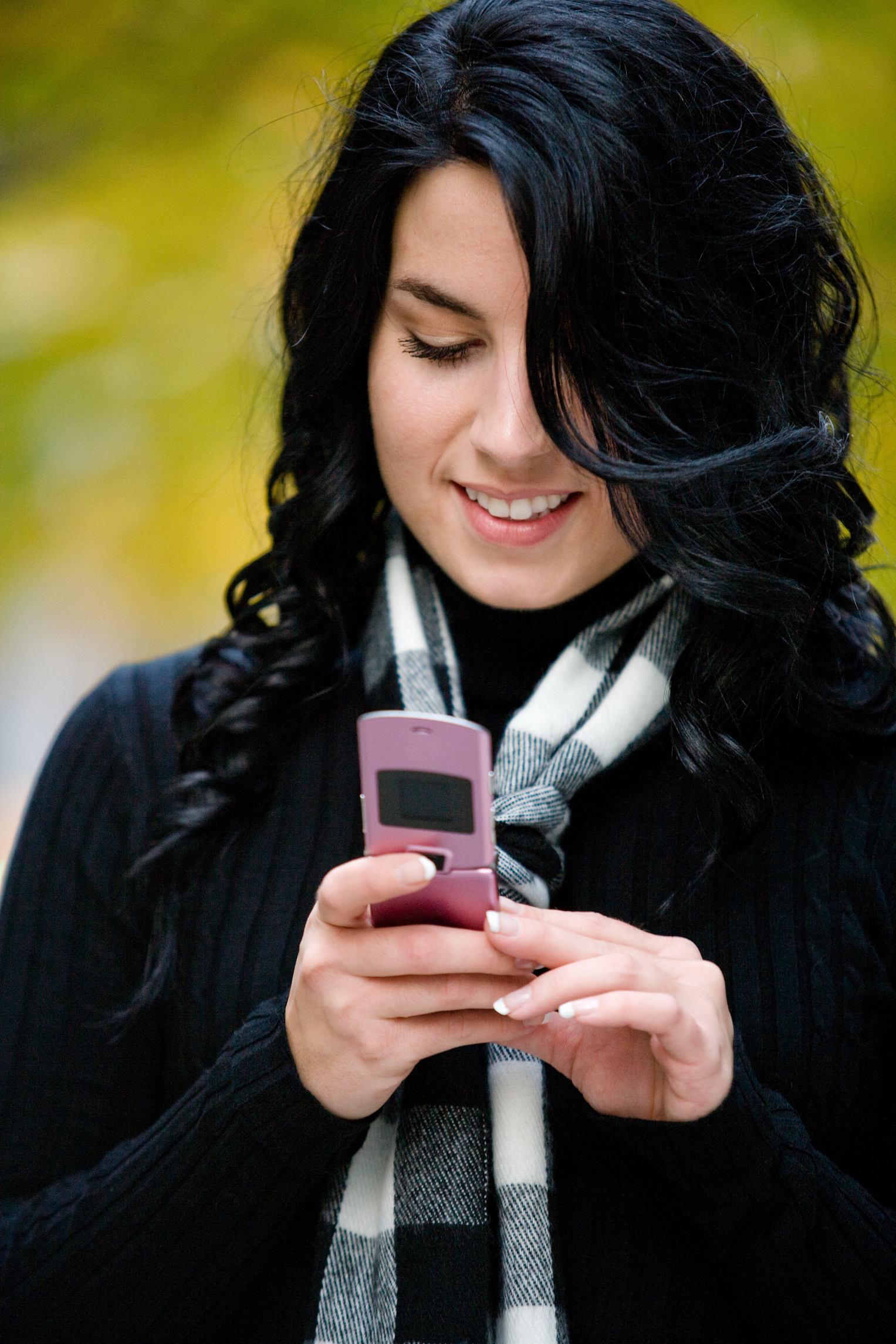 surfer sur Internet – to surf the internet
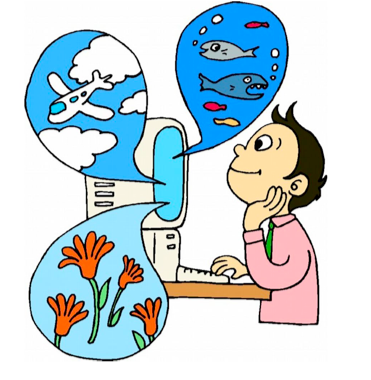 téléphoner (à des amis) – to telephone (friends)
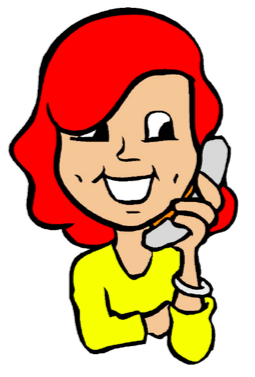 travailler – to work
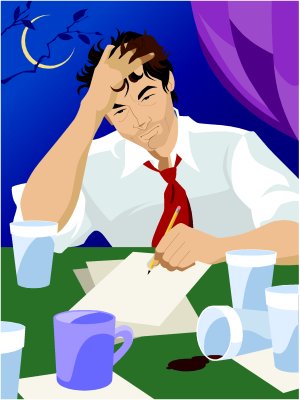 les vacances (f.) – vacation
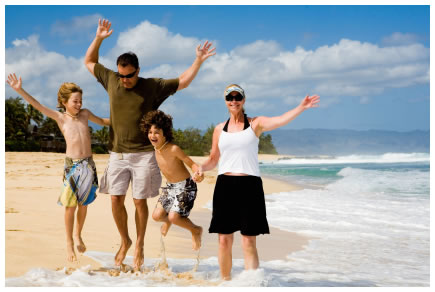 la voiture (de sport) – (sports) car
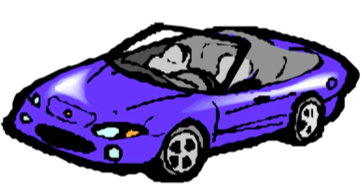 Additional words and phrases
Tu aimes…? – Do you like…?
Qu’est-ce que tu aimes (faire)? – What do you like (to do)?
Qu’est-ce que tu aimes mieux? – What do you prefer?
Oui, j’adore… – Yes, I love…
J’aime bien… – I really like…
J’aime beaucoup… – I like…a lot
J’aime mieux… – I prefer…
Je préfère… – I prefer…
Additional words and phrases
Non, je déteste – No, I hate…
Je n’aime pas du tout. – I don’t like at all.
Je n’aime ni…ni… – I don’t like neither…nor…
To agree and disagree
Moi, j’aime… – I like…
Moi aussi. – Me too.
Pas moi. – Not me.
Moi, je n’aime pas… – I don’t like
Moi, si. – I do.
Moi non plus. – Me neither.